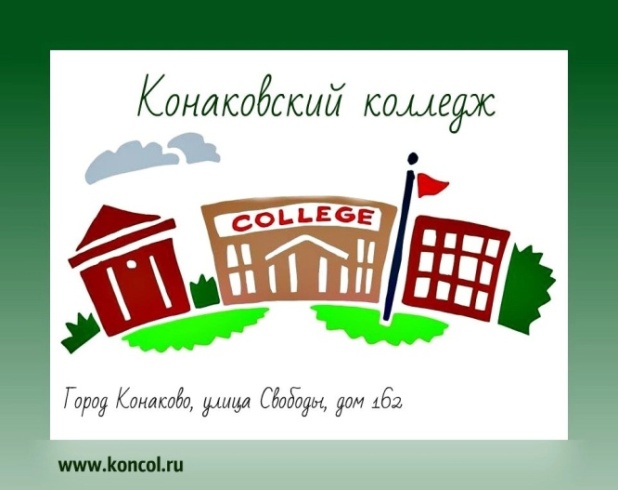 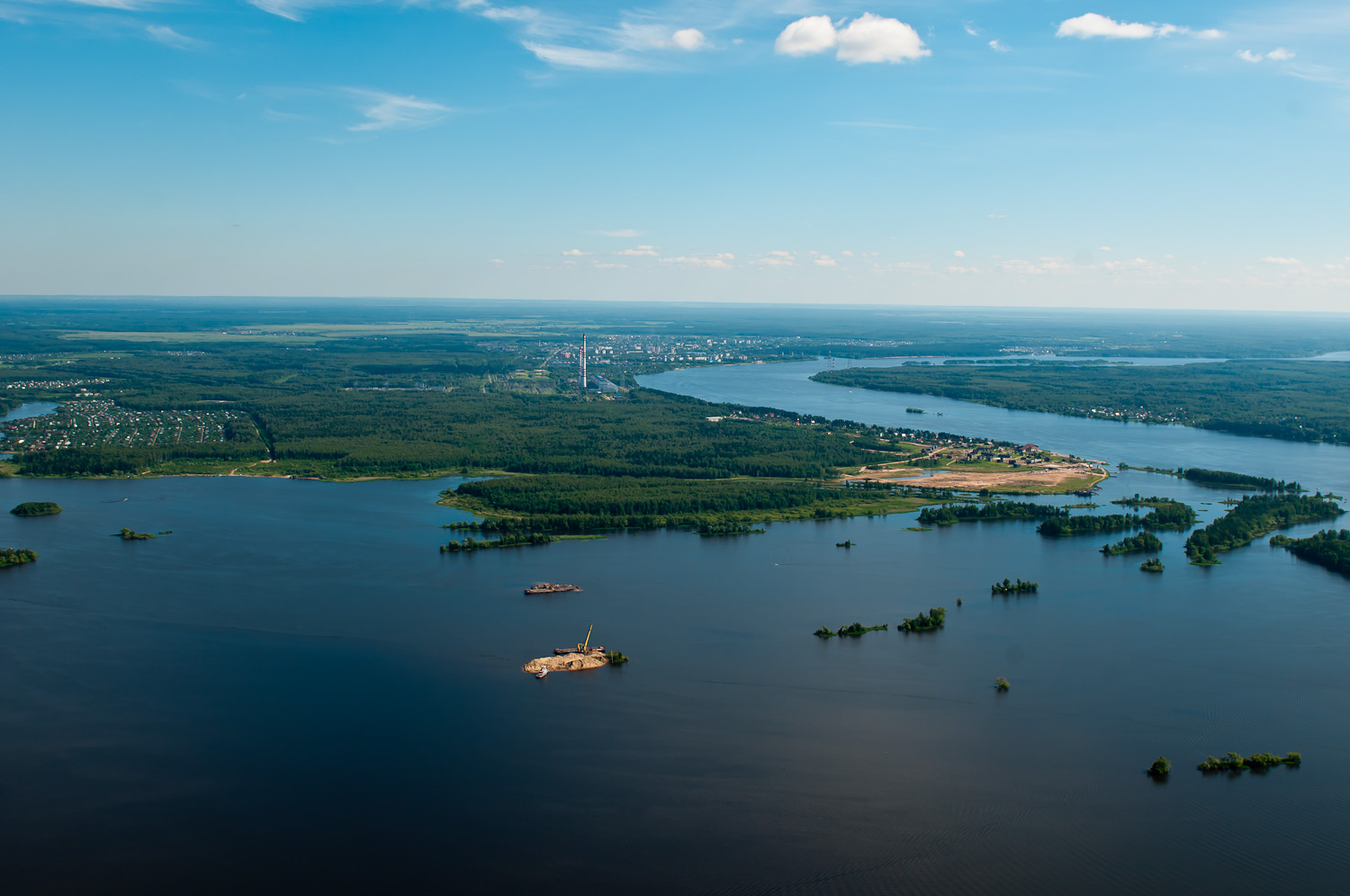 Публичный отчет о результатах деятельности
ГБПОУ  «Конаковский колледж»
за 2022 год
Имущество ГБПОУ «Конаковский колледж»
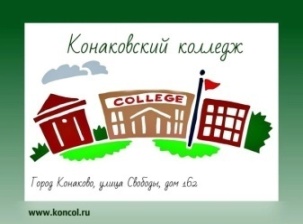 Численность контингента в разрезе профессий и специальностей
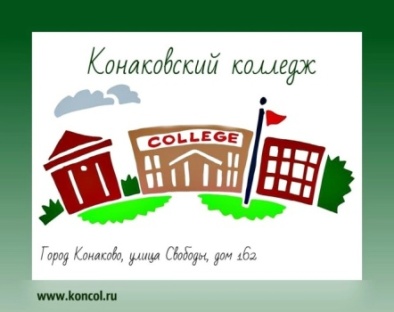 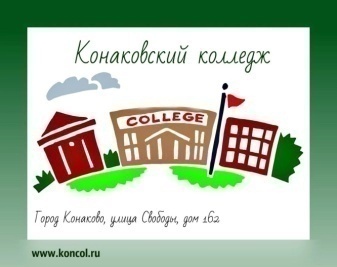 Динамика численности студентов по подразделениям колледжа
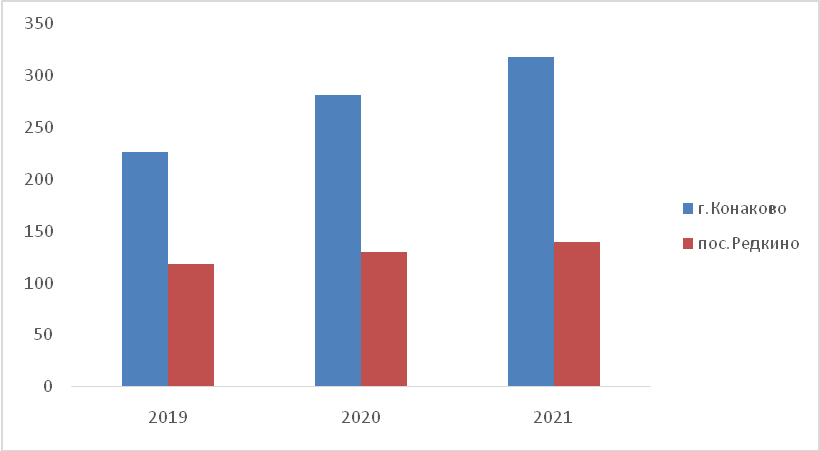 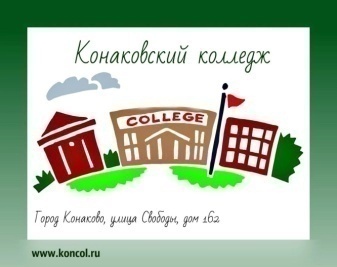 Средний балл аттестата абитуриентов
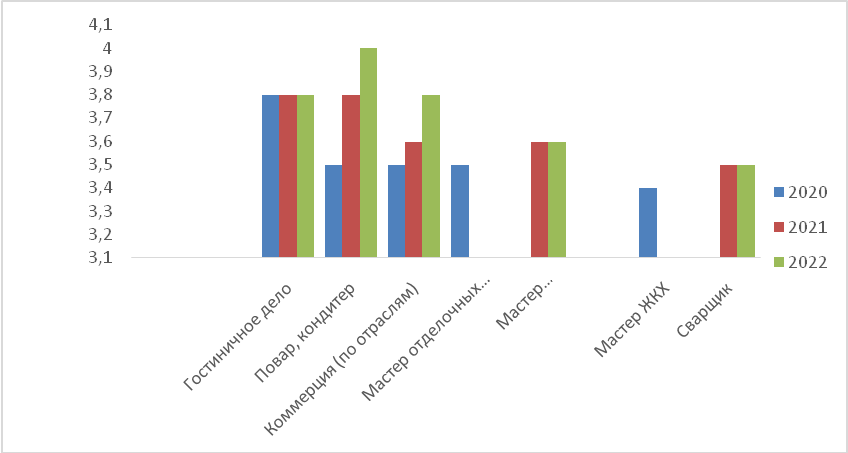 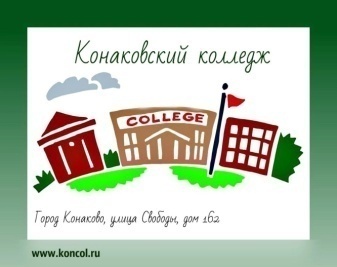 Отчисление студентов
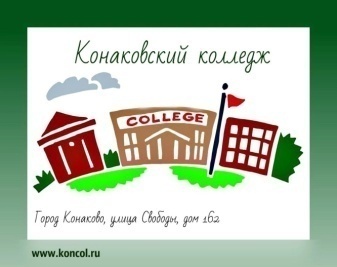 Итоги участия в конкурсах профессионального мастерства студентов ГБПОУ «Конаковский колледж» в 2022 году
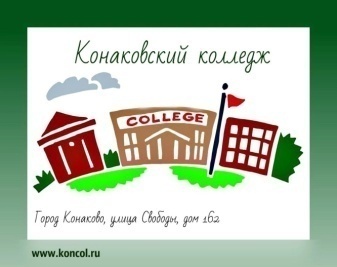 Итоги ГИА 2022 год
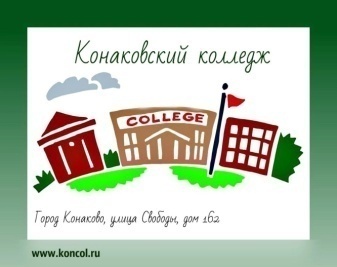 Трудоустройство выпускников
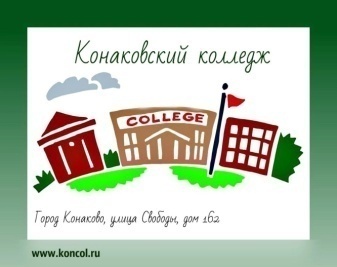 Сравнительный анализ трудоустройства выпускников 2021 и 2022 годы
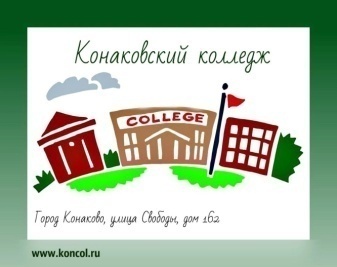 Статистика по оценкам обучающихся СПО, иностранный язык завершившие СОО
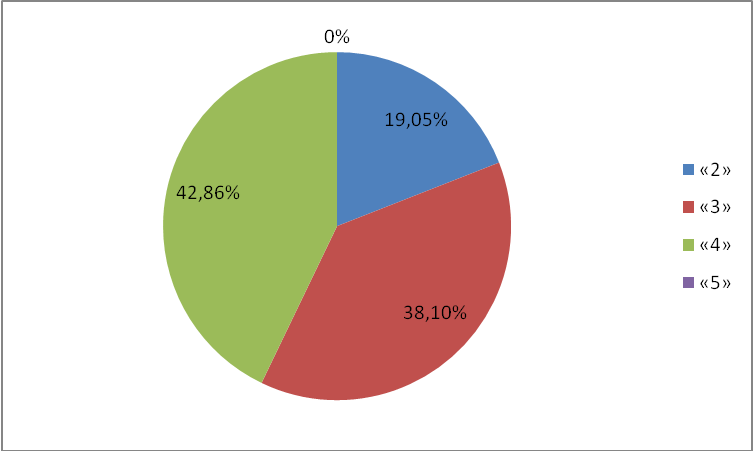 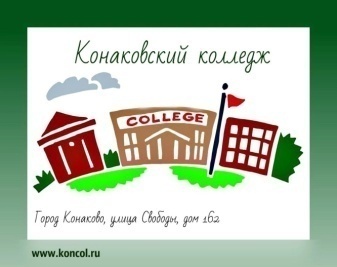 Статистика по оценкам обучающихся СПО, оценка метапредметных результатов  завершившие СОО
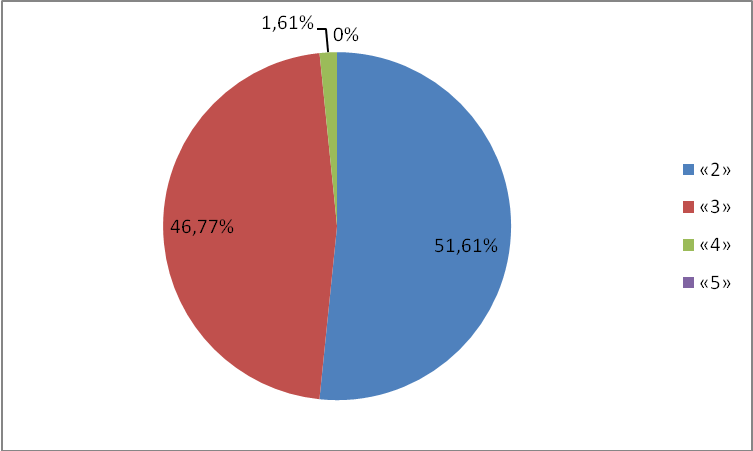 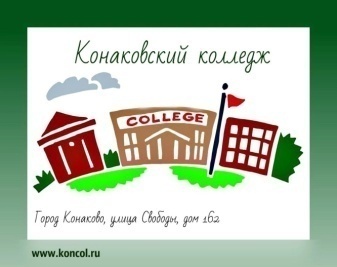 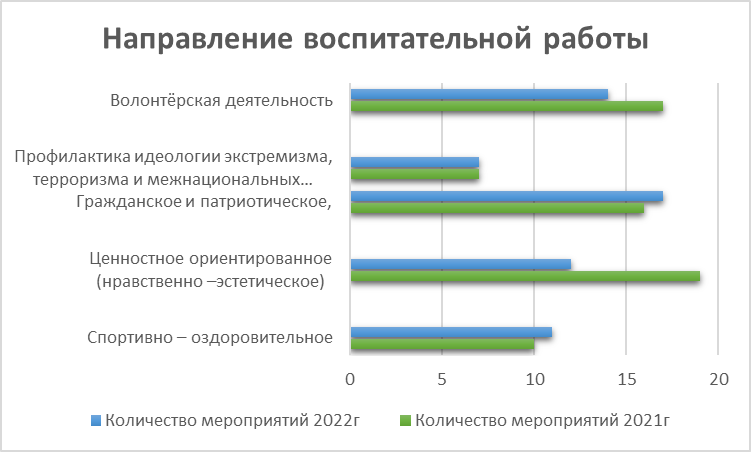 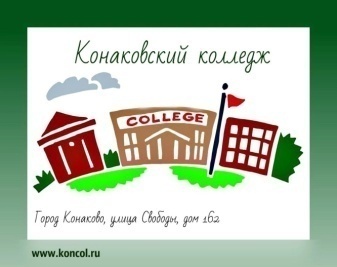 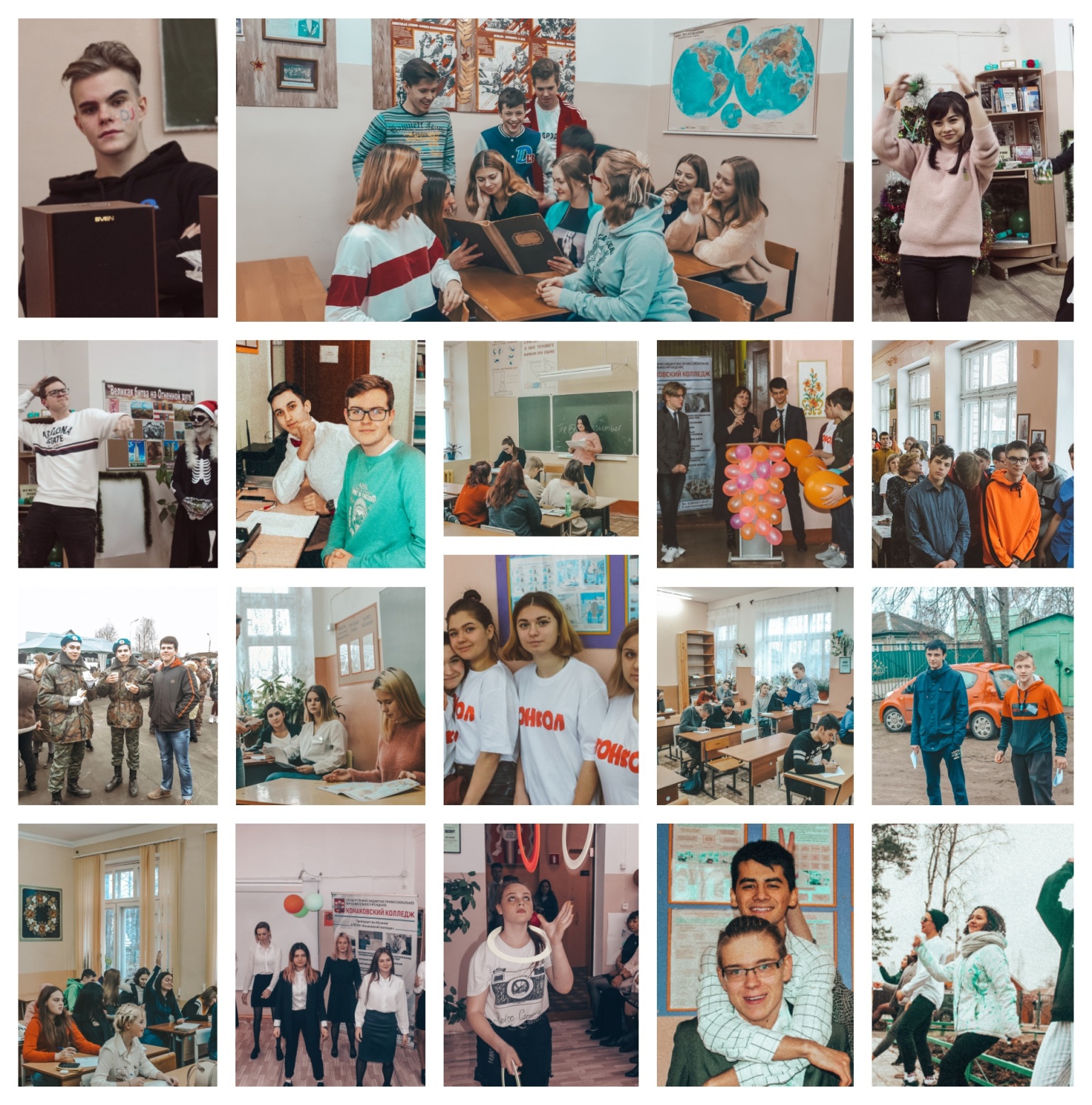 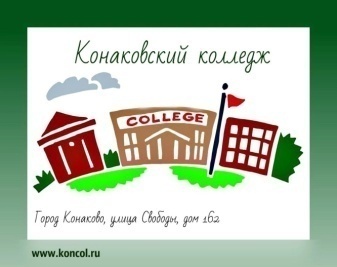 Студенты, состоящие на всех видах профилактического учета
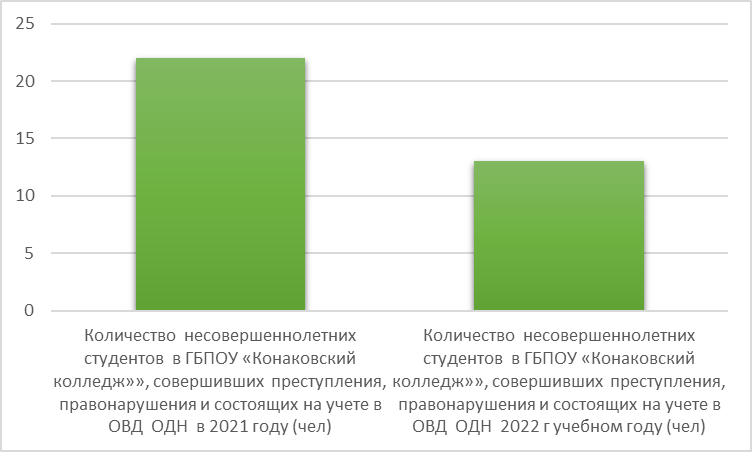 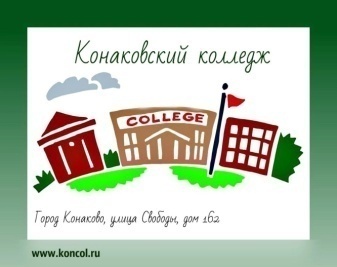 Работа с детьми сиротами и детьми, оставшимися без попечения родителей.
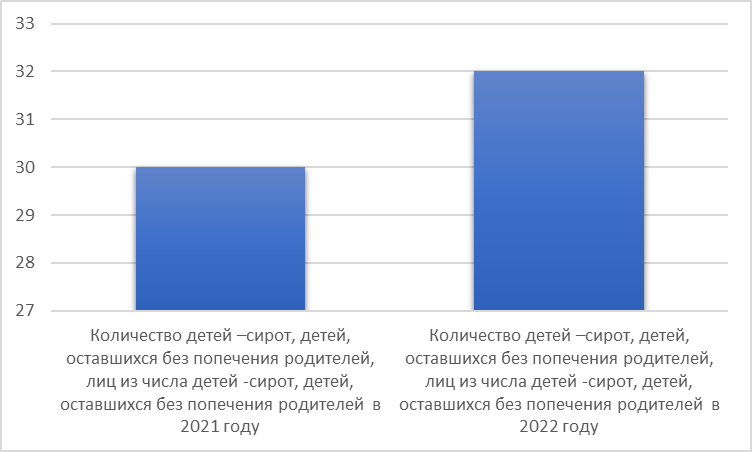 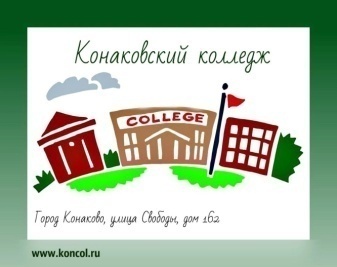 Работа с лицами ОВЗ инвалидами
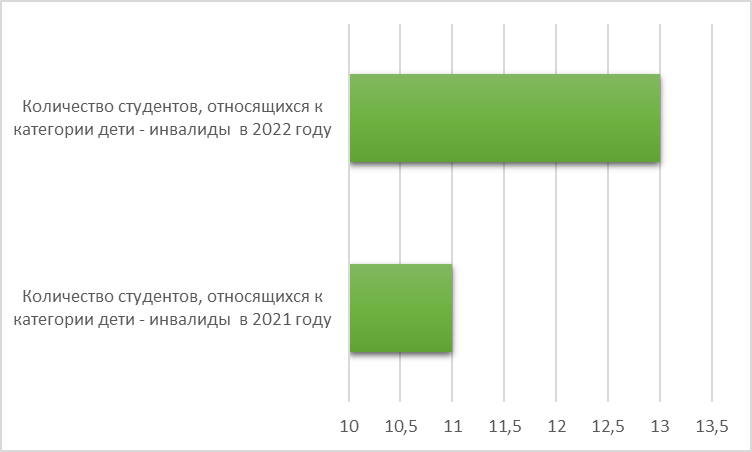 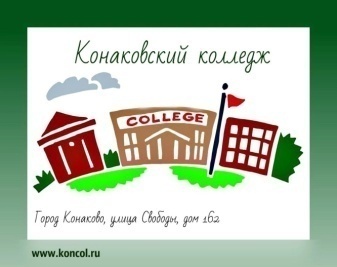 Кадровое обеспечение образовательного процесса
В колледже работает 33 педагогических работника, включая внутренних и внешних совместителей:
Преподавателей – 25,  из них 8– внештатные сотрудники.
По внутреннему совместительству 
из административно-управленческих кадров – 5 человек  работают преподавателями, 
среди всех преподавателей, включая внешних и внутренних совместителей:
Высшую категорию имеют – 6  человек
Первую категорию – 6 человек.
Из 33 сотрудников, ведущих педагогическую деятельность 33 % (10 человек) имеют педагогическое образование. 
пед работников  имеют высшее образование,
 7 - СПО. 
Статус «молодой преподаватель» имеет 2 сотрудника.
Из преподавателей - внешних совместителей в реальном секторе экономики работают 3 человека.
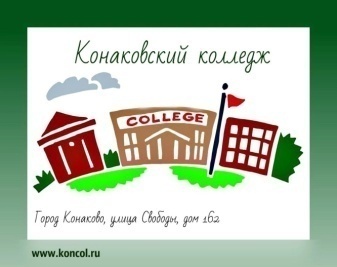 Суммы финансовых поступлений
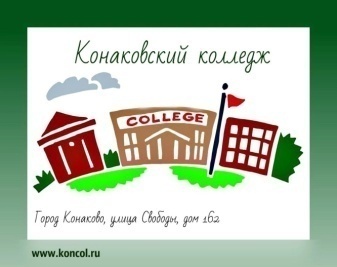 Кадровое обеспечение образовательного процесса
В колледже работает 33 педагогических работника, включая внутренних и внешних совместителей:
Преподавателей – 25,  из них 8– внештатные сотрудники.
По внутреннему совместительству 
из административно-управленческих кадров – 5 человек  работают преподавателями, 
среди всех преподавателей, включая внешних и внутренних совместителей:
Высшую категорию имеют – 6  человек
Первую категорию – 6 человек.
Из 33 сотрудников, ведущих педагогическую деятельность 33 % (10 человек) имеют педагогическое образование. 
пед работников  имеют высшее образование,
 7 - СПО. 
Статус «молодой преподаватель» имеет 2 сотрудника.
Из преподавателей - внешних совместителей в реальном секторе экономики работают 3 человека.
Национальный проект «Образование»
В 2021 году колледж прошел конкурсный отбор и в 2022 году принял участие в проекте «Молодые профессионалы» в целях создания (обновления) материально-технической базы образовательных организаций, реализующих программы среднего профессионального образования по компетенциям «Администрирование отеля» и «Ресторанный сервис» 
Общая сумма проекта 1 258,32 тыс. рублей, из них 
ФБ - 1 215,72 тыс. руб., 
РБ - 37,6 тыс. руб., 
ВНБ - 5,0 тыс. руб.
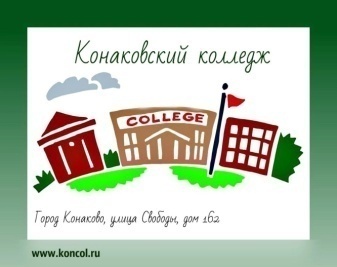 Кадровое обеспечение образовательного процесса
В колледже работает 33 педагогических работника, включая внутренних и внешних совместителей:
Преподавателей – 25,  из них 8– внештатные сотрудники.
По внутреннему совместительству 
из административно-управленческих кадров – 5 человек  работают преподавателями, 
среди всех преподавателей, включая внешних и внутренних совместителей:
Высшую категорию имеют – 6  человек
Первую категорию – 6 человек.
Из 33 сотрудников, ведущих педагогическую деятельность 33 % (10 человек) имеют педагогическое образование. 
пед работников  имеют высшее образование,
 7 - СПО. 
Статус «молодой преподаватель» имеет 2 сотрудника.
Из преподавателей - внешних совместителей в реальном секторе экономики работают 3 человека.
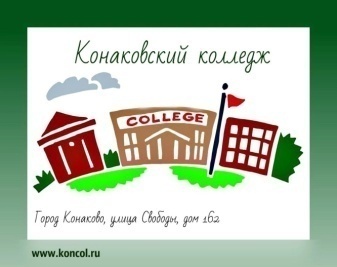 Обязательства по заработной плате
Средняя заработная плата указной категории работников в 2022 году – 36760,1 рубль
МРОТ с 01.01.2022 – 13890 рублей
МРОТ с 01.06.2022 – 15279 рублей
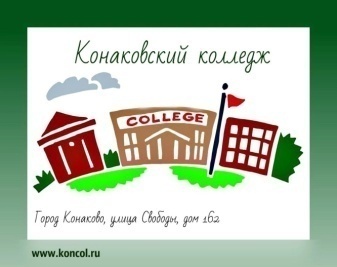 Обязательства по выплате стипендий
В 2022 году были выделены целевые субсидии на иные цели в размере  2429,36  руб.:
Стипендиальное обеспечение студентов 1134,2 тыс. руб, из них:
Академическая стипендия студентам  – 852
Социальная стипендия студентам – 253,4
Стипендия Правительства РФ – 8,0
Другие формы материальной поддержки студентов – 218,5
 
Среднегодовая численность получателей стипендии:
Академической – 124 чел
Социальной – 26 чел
Стипендии Правительства Тверской области – 1 чел
Других форм материальной поддержки – 27 чел
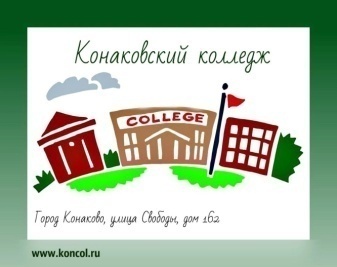 Кадровое обеспечение образовательного процесса
В колледже работает 33 педагогических работника, включая внутренних и внешних совместителей:
Преподавателей – 25,  из них 8– внештатные сотрудники.
По внутреннему совместительству 
из административно-управленческих кадров – 5 человек  работают преподавателями, 
среди всех преподавателей, включая внешних и внутренних совместителей:
Высшую категорию имеют – 6  человек
Первую категорию – 6 человек.
Из 33 сотрудников, ведущих педагогическую деятельность 33 % (10 человек) имеют педагогическое образование. 
пед работников  имеют высшее образование,
 7 - СПО. 
Статус «молодой преподаватель» имеет 2 сотрудника.
Из преподавателей - внешних совместителей в реальном секторе экономики работают 3 человека.
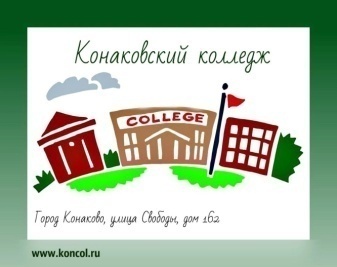 Обязательства по проведению ДЭ
На Демонстрационный экзамен в 2022 году израсходовано:
Создание ЦПДЭ «Администрирование отеля» - 550,7 тыс. руб (ФБ – 534,2, РБ – 16,5)
 
- Заработная плата Главному эксперту  и ЛЭ (АО) – 14,0 тыс руб
- Заработная плата Главному эксперту  и ЛЭ (ПД) – 36,3 тыс. руб
- Заработная плата Главному эксперту  и ЛЭ (ОТ) – 28,3 тыс. руб
- Расходные материалы  273,9 тыс. руб
Итого: 352,5 тыс.  руб (средства колледжа)
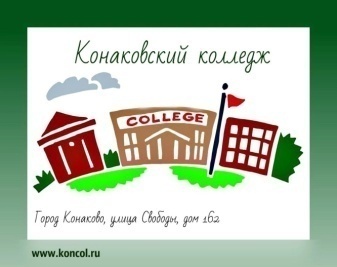 Обязательства по освоению субсидии на иные цели
- Субсидии на укрепление и развитие материально-технической базы  - 860,1 тыс. руб (капитальный ремонт пола коридора первого этажа в учебном корпусе г. Конаково)
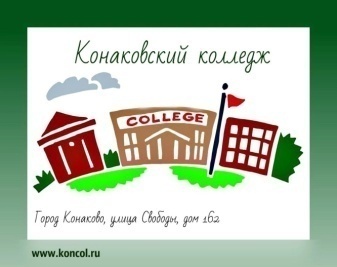 Сведения о поступлении средств от иной приносящей доход деятельности в 2022 году
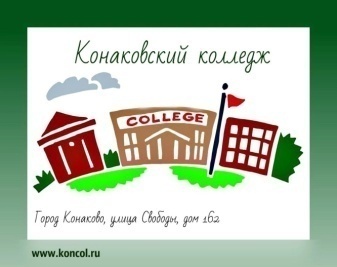 Приобретено основных средств
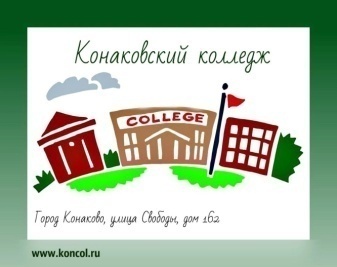 Сведения о подаренных социальными партнерами основных средствах в 2022 году
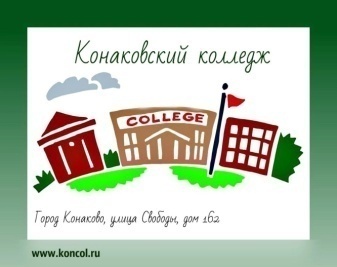 Ремонтные работы, выполненные за счет средств социальных партнеров:
Установка трех оконных блоков Мастерская Ресторанный сервис (ООО Арион)

-Косметический ремонт Мастерская Ресторанный сервис: замена напольного покрытия, покраска стен (ИП Козырицкая)

Облицовка плиткой фасада здания и покупка навесных потолков (ООО «Каньон»)

-Монтаж навесных потолков (ООО «Конаково Менеджмент)
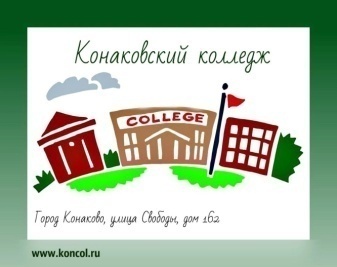 Проблемы
Недостаточное  обеспечение материально-технической базы современным оборудованием; 
Недостаточный  уровень бюджетного финансирования
Отсутствие  педагогических кадров  
Ограничение в развитии колледжа в связи с недостатком свободных помещений
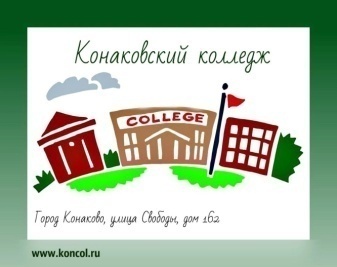 ОСНОВНЫЕ НАПРАВЛЕНИЯ РАЗВИТИЯ
Введение в штатное расписание должности Советник директора по воспитанию и взаимодействию с 
детскими общественными объединениями
Создание УПК на базе колледжа
Создание медиацентра в колледже
Участие в проекте «Первая профессия»
Участие в проекте «Содействие занятости»
Лицензирование профессий и специальностей ТОП-50
БЛАГОДАРЮ ЗА ВНИМАНИЕ